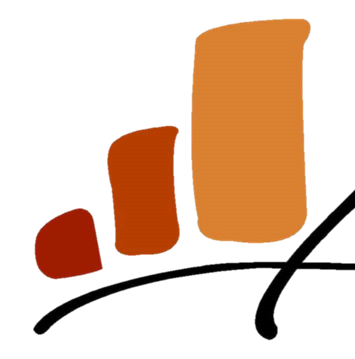 HPV/Papilloma virus: conoscenza e comportamenti tra i giovani

Ricerca quantitativa
febbraio 2024
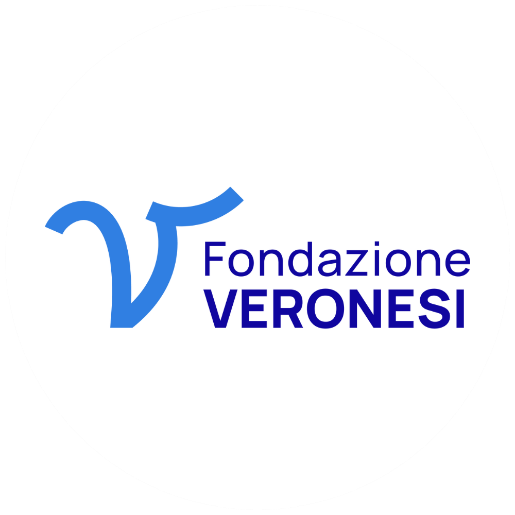 Questa ricerca
Grado di conoscenza di HPV o papilloma virus
Parliamo di un particolare problema di salute, cioè di HPV o Papilloma virus. Qual è il tuo grado di conoscenza del tema?
Grado di conoscenza di HPV o papilloma virus
Conoscenza dell’HPV e delle modalità di trasmissione
Base: conoscono/hanno sentito nominare HPV
Comportamenti ritenuti efficaci per contrastare l’infezione da HPV
Ci sono dei comportamenti che possono essere utili/efficaci per ridurre la probabilità di contrarre un’infezione da HPV o Papilloma virus?
Base: conoscono/hanno sentito nominare HPV
Il vero e il falso sull’HPV
Base: conoscono/hanno sentito nominare HPV
Conoscenza degli esami di screening: PAP test e HPV test
Conosci il PAP test?
Conosci l’HPV test?
Base: conoscono/hanno sentito nominare HPV
Conoscenza specifica di PAP test e HPV test
Sai di cosa si tratta?
Base: conoscono HPV test
Base: conoscono PAP test
Comportamento personale nei confronti della vaccinazione anti-HPV
Base: conoscono/hanno sentito nominare HPV
Comportamento personale nei confronti della vaccinazione anti-HPV
Motivi per non sottoporsi alla vaccinazione anti-HPV
Base: non intenzionati a vaccinarsi contro HPV
Fonti utilizzate per informarsi sull’HPV e sulla vaccinazione
Base: conoscono/hanno sentito nominare HPV
Fonti utilizzate per informarsi sull’HPV e sulla vaccinazione
Desiderio di essere più informato sul tema
Rispetto a quanto sai adesso dell’HPV e del vaccino dell’HPV vorresti essere maggiormente informato in futuro?
Base: conoscono/hanno sentito nominare HPV
Temi che si vorrebbero approfondire
Base: interessati a saperne di più
AstraRicerche
corso Sempione 33
20145 Milano

Tel. (+39) 02.3319820
astra@astraricerche.it

www.astraricerche.it
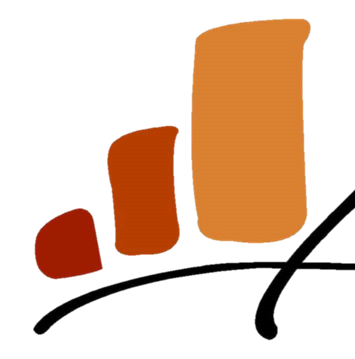